“ELEMENTOS DE ESTRATEGIAS PARA LA REDUCCIÓN DE RIESGOS DE DESASTRES POTENCIALES EN EL ECUADOR ”
Estrategias para pérdidas financieras  potenciales
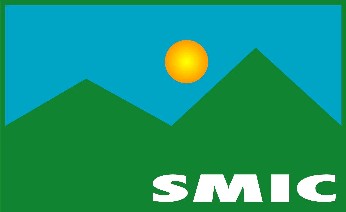 Banco Interamericano de Desarrollo
Sun Mountain International
Caracterización y aplicación del IDD
El Ecuador, como muchos países en desarrollo padece de una débil cobertura del patrimonio privado y tiende a transferir el proceso de reconstrucción hacia el estado. 

Esta situación ejerce una fuerte presión sobre el presupuesto y su resiliencia económica al incrementar las pérdidas potenciales que tiende a asumir en caso de un Evento Máximo Considerado.
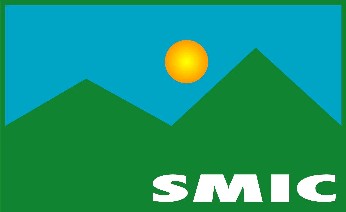 Alternativas para cubrir brechas financieras
a)Pago de seguros y reaseguro: 

El patrimonio más vulnerable es el que poseen las entidades descentralizadas como los Consejos Provinciales y los Municipios. 
Un seguro no equivale a total cobertura ya que se pueden combinar sub-valoración de los bienes con la falta de actualización de su valor a través del tiempo.  
Los jefes financieros son directamente responsables de asegurar el pago de los compromisos adquiridos como deuda de las instituciones, pero no tienen definidas las responsabilidades respecto al aseguramiento del patrimonio de la institución.
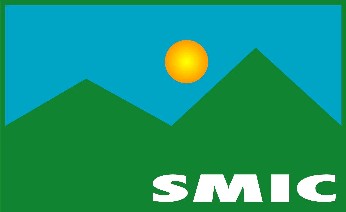 Alternativas para cubrir brechas financieras
a)Pago de seguros y reaseguro:

USD 14,000 millones de activos son cubiertos por algún seguro de catástrofe. 
El sector energético, que cubre unos USD 3,079 millones del sistema productivo de la estatal petrolera Petroecuador
Existen tendencias claras de un cambio en las estructuras que favorecen una mayor cobertura de seguros, Guayaquil y Quito han desarrollado Planes de Aseguramiento Municipales. 
La Asociación de Compañías de Seguros del Ecuador está promoviendo con el Ministerio de Gobierno un Seguro Obligatorio de Accidentes de Tránsito (SOAT).
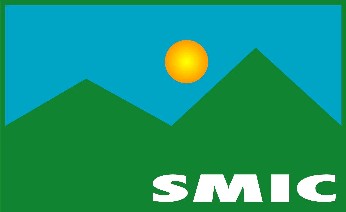 Alternativas para cubrir brechas financieras
b) Bonos de catástrofes subsidiados por cooperación (charity CAT bonds)
Los bonos de catástrofes ofrecen a los bancos multilaterales, y en particular al BID, una oportunidad para apoyar activamente su desarrollo en el marco de sus esfuerzos en manejo de riesgos.
Indagar en las opciones que ofrece un bono de catástrofes desarrollados entre el estado y donantes (charity CAT bond), que permite sobrellevar algunas de las limitaciones observadas en el mercado de los bonos comerciales. 
Este mecanismo de transferencia de riesgos solo se desarrollara cuando el emisor este en medida de probar a los inversionistas que parte del riesgo es efectivamente asumido por los afectados.
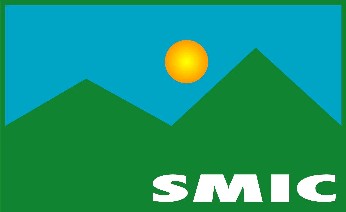 Alternativas para cubrir brechas financieras
c) Las reservas disponibles en fondos para desastres 
El Ecuador cuenta con el Fondo de Ahorro y Contingencia, alimentado por la Cuenta Especial de Reactivación Productiva y Social (CEREPS), antes destinado al pago de la deuda pública.
USD 313 millones se han acumulado en el Fondo de Ahorro y Contingencia para enfrentar eventuales emergencias. 
Un Fondo de Contingencias es administrado por la Dirección Nacional de Defensa Civil, pero el fondo no aporta mayormente a las necesidades de respuesta.
Idealmente un fondo de ahorro debería alimentarse de un “portafolio” de diversas actividades como la bananera (parte de las recaudaciones fiscales), el petróleo y las exportaciones en general.
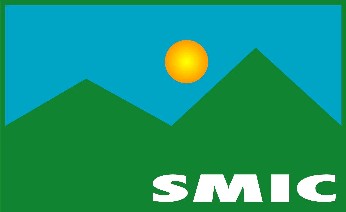 Alternativas para cubrir brechas financieras
d) Ayudas y donaciones 
Fortalecer la estructura de respuesta a los desastres, para que demuestre capacidad de gasto efectivo e inversión para canalizar la ayuda propuesta.
Los emigrantes también se convierten en una fuente real de ayuda en caso de siniestros al sector privado, a través de las remesas por medio de redes de apoyo. 

 e) Nuevos impuestos
Existen precedentes recientes como el impuesto para el evento de la Josefina (1993) y el impuesto de guerra de 1995. 
La clave del éxito residirá en la capacidad de comunicación del estado hacia la población.
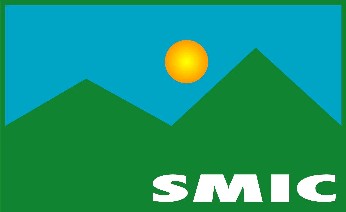 Alternativas para cubrir brechas financieras
f) Margen de reasignación presupuestal 
Esta solución es desestabilizante y genera muchos problemas cuando se va más allá de lo estipulado en tiempos normales. 
Existen las disposiciones legales en el presupuesto general del Estado, que hacen posible ciertas transferencias entre las diferentes partidas (USD 115 millones  para 2006)

 g) Crédito externo 
La disponibilidad de crédito dependerá de la evaluación de los prestamistas, sobre el riesgo país y las garantías ofrecidas por éste. 
Esta deuda representa una limitante a la hora de implementar una gestión de riesgos. El servicio de la deuda actual del Ecuador equivale a 31% del valor de sus exportaciones y un 20% del presupuesto general del Estado.
 
.
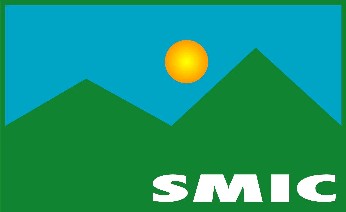 Alternativas para cubrir brechas financieras
g) Crédito externo 
Es posible la re-negociación de una parte de las deudas pendientes en canje por inversión en mitigación y alimentación del Fondo de Ahorro y Contingencia.

h) Crédito interno
La inexistencia actual (hasta junio 2005) de deuda interna de corto plazo, después de llegar a US$ 116 millones en 1999 deja pensar en la posibilidad de recurrir a este instrumento en caso de emergencia.
La disponibilidad de las remesas ofrece una oportunidad para invitar a comprar  bonos del Estado de uso exclusivo para la reducción del riesgo o la recuperación post desastre. Existe una coyuntura favorable con un aumento del ahorro y su rendimiento.




 
.
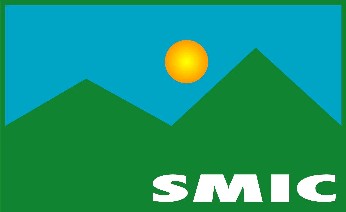 Aplicación del DDI
PIB Ecuador: USD 20 mil millones.
Participación del sector petrolero en el PIB: 15-25%
% exportaciones de petróleo en PIB: 7
% de ventas internas de combustibles: 5,5% (diesel y
 gasolina extra)
% del PIB para subsidios (gas doméstico, compras de diesel y electricidad): 2% (USD 400.000.000)
USD 3.094,4